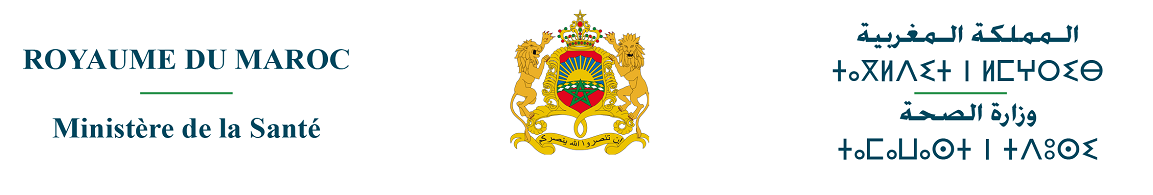 PLAN « SANTÉ 2025 »
3 Piliers 
25 Axes 
125 Actions
https://www.economie-gestion.com
https://www.economie-gestion.com
Cadre de référence du Plan « Santé 2025 »
Dans la conception du Plan « Santé 2025 », une démarche participative a été adoptée en se basant sur trois niveaux de référence : 

1.  les Hautes Orientations Royales,
2.  les tendances sanitaires mondiales actuelles,
3.  les engagements « santé » dans le Programme gouvernemental 2016-2021
https://www.economie-gestion.com
Piliers« Plan Santé 2025 »
Pilier 1 :  Organiser  et  développer  l’offre  de  soins  en  vue  d’améliorer  l’accès aux services de santé (8 axes).

Pilier 2 :  Renforcer les programmes nationaux de santé et de lutte contre les maladies (8 axes).

Pilier 3 :  Améliorer la gouvernance et optimiser l’allocation et l’utilisation des ressources (9 axes).
https://www.economie-gestion.com
25 axes intégrés
https://www.economie-gestion.com
Pilier 1 (8 axes).
Axe 1 :  Organiser l’offre de soins nationale
1.  Mettre en œuvre les dispositions de la carte sanitaire.
2.  Poursuivre la validation et la mise en œuvre des SROS dans un cadre contractuel.
3.  Créer des synergies entre le secteur public et le secteur privé, notamment à but non lucratif, pour une couverture efficiente des besoins de santé.
https://www.economie-gestion.com
Axe 2 :  Développer le réseau hospitalier public
4.  Augmenter la capacité litière nationale globale moyennant la construction et la mise  en  service  de  nouveaux  hôpitaux  publics,  avec  réaménagement  des structures hospitalières existantes.
5.  Optimiser l’utilisation de la capacité litière existante en encourageant les modes d’hospitalisation  non  conventionnelle  (hôpital  de  jour,  hôpital  de  semaine, hospitalisation à domicile…).
6.  Renforcer  le  plateau  technique  hospitalier et  le  mettre  à  niveau par  les technologies biomédicales récentes (veille technologique).
7.  Assoir et mettre en œuvre une politique nationale de maintenance du patrimoine hospitalier actif et inactif.
https://www.economie-gestion.com
Axe 3 :  Renforcer le réseau des ESSP, le REMS, et développer la Santé mobile, notamment en milieu rural
8.  Ouvrir les structures fermées du réseau des ESSP répondant aux exigences de la carte sanitaire.
9.  Mettre à niveau les structures du réseau des ESSP dans le cadre du partenariat 
des DRS avec les Conseils des collectivités territoriales.
10. Développer  la Santé mobile,  notamment  la couverture  des  circonscriptions enclavées par les hôpitaux mobiles et les unités médicales spécialisées selon un programme annuel.
https://www.economie-gestion.com
Axe 4 :  Renforcer l’accès au réseau hospitalier et au réseau des ESSP
13. Développer les soins tertiaires et la médecine hospitalo-universitaire.
14. Améliorer la fréquentation hospitalière, à travers l’amélioration de l’accueil et 
l’humanisation des services.
15. Promouvoir la prise des RDV à distance dans les établissements de soins.
16. Œuvrer au respect des filières de soins par une meilleure articulation entre les 
structures qui référent les patients et celles qui les reçoivent (référence / contreréférence).
https://www.economie-gestion.com
Axe 5 :  Développer la médecine de proximité et la médecine de famille
17. Réhabiliter la médecine générale, en la plaçant au cœur des programmes de santé.
18. Augmenter le taux de couverture par la consultation du médecin généraliste.
19. Adopter  le  régime  de  «  Médecine  de famille -  Santé  de  famille  et  de  la communauté ».
20. Multiplier  les caravanes  sanitaires et les campagnes  médico-chirurgicales  en partenariat avec la société civile.
21. Développer des actions de médecine solidaire au profit des populations et des territoires nécessiteux, en partenariat avec les facultés de médecine, les CHU et le secteur privé à but non-lucratif.
22. Promouvoir la télé-médecine.
https://www.economie-gestion.com
Axe 6 :  Appuyer le Plan national des urgences médicales
23. Poursuivre le développement des SAMU / SMUR / HéliSMUR et promouvoir le SAMU social en collaboration avec les départements concernés,
24. Etudier le déploiement d’avions sanitaires pour les transferts d’urgence.
25. Développer  le  transport  sanitaire  spécifique  aux  Urgences  pédiatriques  et  aux Urgences psychiatriques.
26. Mettre à niveau les services des urgences et les services de réanimation,
27. Créer des unités régionales de prise en charge des grands brûlés au niveau des CHR.
https://www.economie-gestion.com
Axe 7 :  Améliorer l’accès au médicament et aux produits de santé
28. Mettre en œuvre les dispositions de la Politique pharmaceutique nationale.
29. Réadapter le cycle d’approvisionnement et de distribution des produits de santé.
30. Optimiser la gestion et l’utilisation des produits de santé.
31. Poursuivre  la  politique  de  baisse  des  prix  des  médicaments  et  dispositifs médicaux.
32. Améliorer le taux de pénétration du générique.
https://www.economie-gestion.com
Axe 8 :  Améliorer l’accès aux produits sanguins sécurisés
33. Promouvoir le don et la collecte de sang.
34. Améliorer l’efficience, la qualité et la sécurité des prestations du CNTSH et des Centres de transfusion sanguine.
https://www.economie-gestion.com
Pilier 2 (8 axes).
Pilier 2 :  Renforcer les programmes nationaux de santé et de lutte contre les maladies
https://www.economie-gestion.com
Axe 9 :  Consolider les programmes de la « Santé de la mère et de l’enfant »
35. Mise en œuvre de la politique nationale de la santé de l’enfant.
36. Renforcer le programme de surveillance de la grossesse et de l’accouchement (PSGA)
37. Créer des pôles d’excellence régionaux multidisciplinaires dédiés à la santé de la mère et de l’enfant et mettre à niveau les structures d’accouchement surveillé, notamment en milieu rural.
38. Redynamiser le système national de suivi et d’évaluation de la santé de la mère et de l’enfant.
39. Consolider le Programme national d’immunisation (PNI) et y introduire le vaccin anti-HPV destiné aux filles de 9 à 13 ans.
40. Généraliser le dépistage précoce à la naissance et prendre en charge certaines maladies chez les nouveau-nés.
https://www.economie-gestion.com
Axe 10 :  Renforcer la promotion de la santé des populations à besoinsspécifiques
41. Accélérer la mise en œuvre du Plan national « Santé et Handicap ».
42. Renforcer l’offre de soins pour la population carcérale.
43. Renforcer la mise en œuvre du Programme national de la santé des femmes et des enfants victimes de violence.
44. Lancer et mettre en œuvre la Stratégie nationale de la santé des personnes âgées.
45. Lancer et mettre en œuvre la Stratégie nationale de la santé des migrants.
46. Renforcer  le  programme  de  la  santé  scolaire,  universitaire  et de la  santé  des jeunes et des adolescents.
https://www.economie-gestion.com
Axe 11 :  Renforcer les programmes de lutte contre les maladies nontransmissibles
47. Renforcer le plan national de prévention et de contrôle du cancer, notamment par la promotion des soins palliatifs (centres régionaux).
48. Renforcer le programme de lutte contre le diabète.
49. Renforcer le programme de santé bucco-dentaire.
50. Développer et lancer le programme de conseils aux voyageurs, avec la promotion de la « Médecine du voyage » (Travel Healthcare).
https://www.economie-gestion.com
Axe 12 :  Mettre à jour le Plan national de santé mentale et psychiatrique
51. Mettre à niveau les hôpitaux et les services de psychiatrie intégrés existants. 
52. Poursuivre la création de services intégrés de psychiatrie au niveau des CHR et des CHP.
53. Œuvrer pour la réinsertion sociale des malades dans le cadre de « Karama 2 ».
54. Poursuivre  l’implantation  des  centres  d’addictologie  au  niveau  des  régions sanitaires.
https://www.economie-gestion.com
Axe 13 :  Lancer de nouveaux programmes et stratégies sanitaires
55. Lancer et mettre en œuvre le Plan « Maroc sans hépatite virale C ».
56. Lancer  et  mettre  en  œuvre  le  « Programme  de  prévention  et  de  contrôle  des maladies cardiovasculaires ».
57. Lancer et mettre en œuvre la « Stratégie de lutte contre la surdité chez l’enfant ».
58. Lancer et mettre en œuvre la « Stratégie de lutte contre l’obésité de l’enfant ».
59. Lancer le « Plan national de procréation médicalement assistée PMA ».
60. Lancer et mettre en œuvre un « Programme national de lutte contre l’IRCT ».
61. Lancer un « Plan national de promotion du don et de greffe d’organes et de tissus humains ».
62. Lancer un « Programme national des maladies rares et orphelines ».
https://www.economie-gestion.com
Axe 14 :  Renforcer  les  programmes de  lutte  contre  les  maladiestransmissibles
63. Accélérer la riposte contre l’infection par le VIH, notamment par l’élimination de la transmission mère-enfant en vue d’atteindre les ODD.
64. Accélérer la riposte contre l’infection par la tuberculose en vue d’atteindre les ODD.
65. Renforcer le programme de lutte contre les anthropozoonoses.
66. Lancer  et  mettre  en  œuvre  le  Plan stratégique national  de  prévention  et  de contrôle de l’antibiorésistance.
https://www.economie-gestion.com
Axe 15 :  Renforcer la veille et la sécurité sanitaires
67. Lancer et mettre en œuvre le plan national de sécurité sanitaire.
68. Renforcer les capacités de veille et de détection d’alerte et de riposte contre les urgences de santé publique.
69. Renforcer le contrôle sanitaire aux frontières.
70. Restructurer le réseau des laboratoires nationaux de référence
https://www.economie-gestion.com
Axe 16 :  Promouvoir les modes de vie sains et renforcer l’éducation pour la santé
71. Lancer et mettre en œuvre un Plan national multisectoriel des modes de vie sains.
72. Renforcer et mettre en œuvre la Stratégie nationale de la nutrition.
73. Renforcer la communication en matière d’éducation sanitaire.
74. Lancer la « Chaîne santé publique » numérique via internet.
75. Développer la « e-santé ».
https://www.economie-gestion.com
Pilier 3 (9 axes).
Pilier 3 :  Améliorer la  gouvernance  et  optimiser  l’allocation et l’utilisation des ressources
https://www.economie-gestion.com
Axe 17 :  Elargir la  couverture médicale  de  base  pour  tendre  vers  la Couverture sanitaire universelle (CSU)
76. Mettre  en  œuvre progressivement  le Système  d’assurance  maladie  obligatoire destiné aux professionnels, travailleurs indépendants et non-salariés exerçant des activités privées (AMI).
77. Poursuivre la réforme de l’ANAM pour renforcer son rôle de régulateur.
78. Assurer la bonne gouvernance du RAMED à travers la création d’un organisme gestionnaire spécifique et œuvrer pour la soutenabilité de son financement.
79. Consolider l’AMO par la refonte des termes de la convention nationale fixant la TNR, l’organisation des protocoles de soins. 
80. Réviser  la  Nomenclature générale  des actes  professionnels  (NGAP),  la Nomenclature des actes de biologie médicale (NABM) et renforcer les mesures de maîtrise médicalisée des dépenses.
81. Mettre en œuvre la couverture sanitaire des migrants.
https://www.economie-gestion.com
Axe 18 :  Pallier la pénurie en ressources humaines de la santé
82. Poursuivre  l’augmentation  du  nombre  de  postes  budgétaires  alloués  au Département.
83. Renforcer les effectifs et le rôle des auxiliaires médicaux et des aides-soignants.
84. Encourager  la  contractualisation  avec  les  professionnels  de  santé  (partenariat avec  les  collectivités  territoriales,  le  secteur  privé, les  cadres  médicaux  et 
paramédicaux à la retraite), notamment pour faire fonctionner les centres de santé ruraux fermés.
85. Revoir  le  cursus  de  formation  et  implanter  des  masters  spécialisés  à  l’ENSP adaptés aux nouveaux besoins du système de santé.
86. Assoir  les  conditions  appropriées  pour  la  création  d’une  « Fonction publique sanitaire ».
https://www.economie-gestion.com
Axe 19 :  Améliorer les conditions de travail et motiver les professionnels de santé
87. Promouvoir le dialogue social.
88. Actualiser la cartographie des savoir-faire existants et se projeter dans l’avenir en identifiant ceux qui devront être développés (REC / GPEC).
89. Publier et mettre en œuvre la « Stratégie sectorielle de formation continue ».
90. Augmenter la capacité de formation en « médecine de famille » via e-learning.
91. Augmenter les effectifs d’admission pour la formation au niveau des ISPITS.
92. Poursuivre la mise en place du système LMD au niveau des établissements de formation du Ministère de la Santé (ENSP et ISPITS).
93. Institutionnaliser la  prime  de  rendement  et  œuvrer  pour  l’augmentation  de  la prime de risque professionnel.
94. Instaurer  des  mesures  incitatives  pour  le  personnel  exerçant  dans  les  zones d’accès difficile.
https://www.economie-gestion.com
Axe 20 :  Renforcer l’encadrement législatif et réglementaire du secteur de la santé
95. Elaborer et publier les textes juridiques relatifs au secteur de la santé, inscrits dans le programme législatif et réglementaire du Gouvernement.
96. Créer les instances de concertation prévues dans le cadre de la loi 34-09.
97. Inscrire l’investissement en santé dans la charte nationale d’investissement.
98. Elaborer un système de brevet des solutions développées dans le domaine  de  la santé.
https://www.economie-gestion.com
Axe 21 :  Réviser l’organisation du secteur public de la santé
99.   Réorganiser le  Ministère  de  la Santé  au  regard  des exigences  de  la régionalisation avancée et créer des inspections régionales des services de santé.
100.  Créer l’Agence nationale de santé publique,
101.  Créer l’Agence nationale du médicament et des produits de santé.
102.  Créer l’Etablissement marocain du sang.
https://www.economie-gestion.com
Axe 22 :  Favoriser le partenariat et la concertation
103.  Promouvoir le partenariat avec les collectivités territoriales et les conseils des régions.
104.  Encourager  le  tourisme médical  en  concertation  avec  les départements concernés et  accompagner l’investissement  dans  le  secteur  privé  de  la santé en conformité avec la carte sanitaire.
105.  Créer des instances de concertation en matière de santé et dynamiser celles qui existent.
106.  Renforcer  la  coopération  internationale  en  santé  en  l’orientant  vers  les priorités du département.
107.  Promouvoir la coordination intersectorielle.
108.  Consolider  le  système  de  doléances  des  usagers  en  régionalisant  le traitement des plaintes.
https://www.economie-gestion.com
Axe 23 :  Instaurer un système national d’information sanitaire intégré
109.  Mettre en place le schéma directeur informatique du Ministère de la Santé.
110.  Parachever  le  déploiement  du  système  d’information  décisionnel  de  la carte  sanitaire  (BOSS,  banque  de  projets,  Système  d’information géographique).
111.  Intégrer le secteur privé dans le système d’information du MS.
112.  Concevoir, informatiser et implanter le « dossier médical partagé ».
113.  Créer le Data Center du Ministère de la Santé. 
114.  Mettre en place une politique de sécurité du système d’information.
115.  Informatiser le cycle d’approvisionnement en médicaments et digitaliser leur système logistique de distribution.
https://www.economie-gestion.com
Axe 24 :  Améliorer le management et la performance des services de santé
116.  Instaurer un système moderne et intégré de facturation hospitalière.
117.  Développer l’autonomie hospitalière et introduire de nouveaux modes de gestion  des  hôpitaux  publics,  notamment  en instaurant  le  statut  de « Groupements hospitaliers régionaux ou de territoire » (GHR / GHT).
118.  Favoriser  le  mode  d’organisation  basé  sur  la  spécialité  et  les  pôles d’excellence  au  niveau  des  réseaux  hospitaliers  des  grandes agglomérations.
119.  Procéder à la refonte du RIH.
120.  Généraliser l’introduction des instruments d’audit et de contrôle de gestion dans le management des services de santé.
121.  Assurer le suivi / évaluation de la mise en œuvre des dispositions de la Politique pharmaceutique nationale et veiller aux respects des procédures d’octroi des AMM et CEDM selon la réglementation en vigueur.
https://www.economie-gestion.com
Axe 25 :  Institutionnaliser la qualité et la sécurité dans le processus dessoins
122.  Mettre en place un système d’évaluation des établissements de santé.
123.  Créer l’Agence de performance et d’évaluation hospitalière.
124.  Introduire les outils d’accréditation et de certification des services et des établissements de santé.
125.  Mettre en place une politique nationale de sécurité des soins basée sur des référentiels de prise en charge et des systèmes de vigilance.
https://www.economie-gestion.com
MERCI
https://www.economie-gestion.com